Was machen die Kinder gewöhnlich in den Sommerferien?
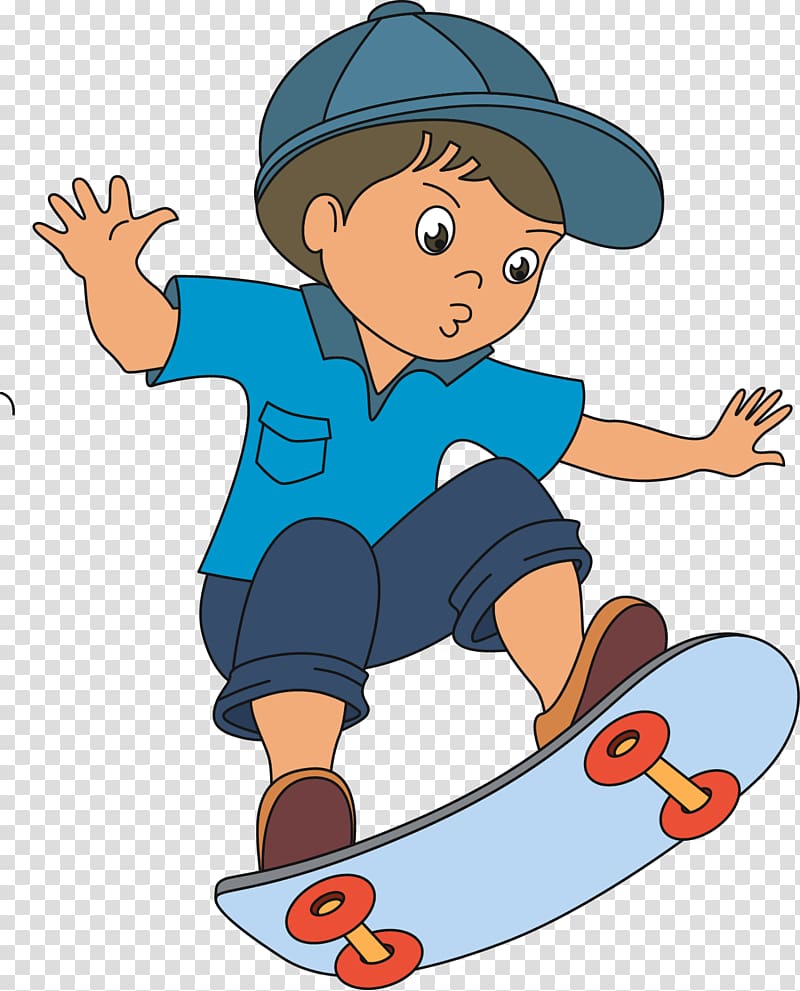 Skateboard fahren
Rad fahren
Pilze und Beeren suchen
Karussell fahren
Äpfel und Birnen pflücken
Auf dem Sportplatz Ball spielen
Im Fluss baden
Blumen gießen
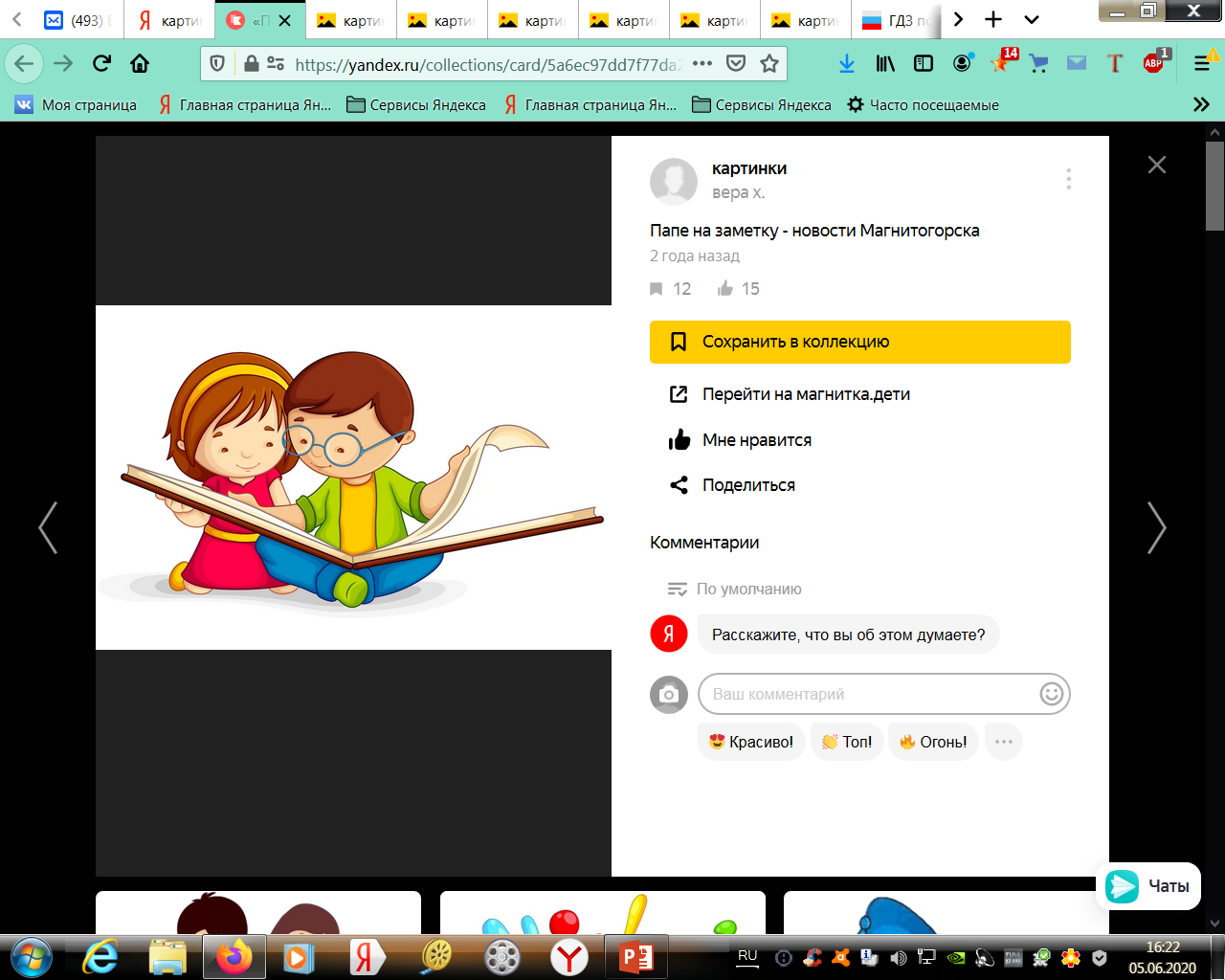 Bücher lesen
In der Sonne liegen
Pony und Pferde reiten
Im Garten arbeiten
Was können die Kinder im Sommer in der Stadt und auf dem Lande machen?
In der Stadt können die Kinder …
Auf dem Lande können die Kinder…